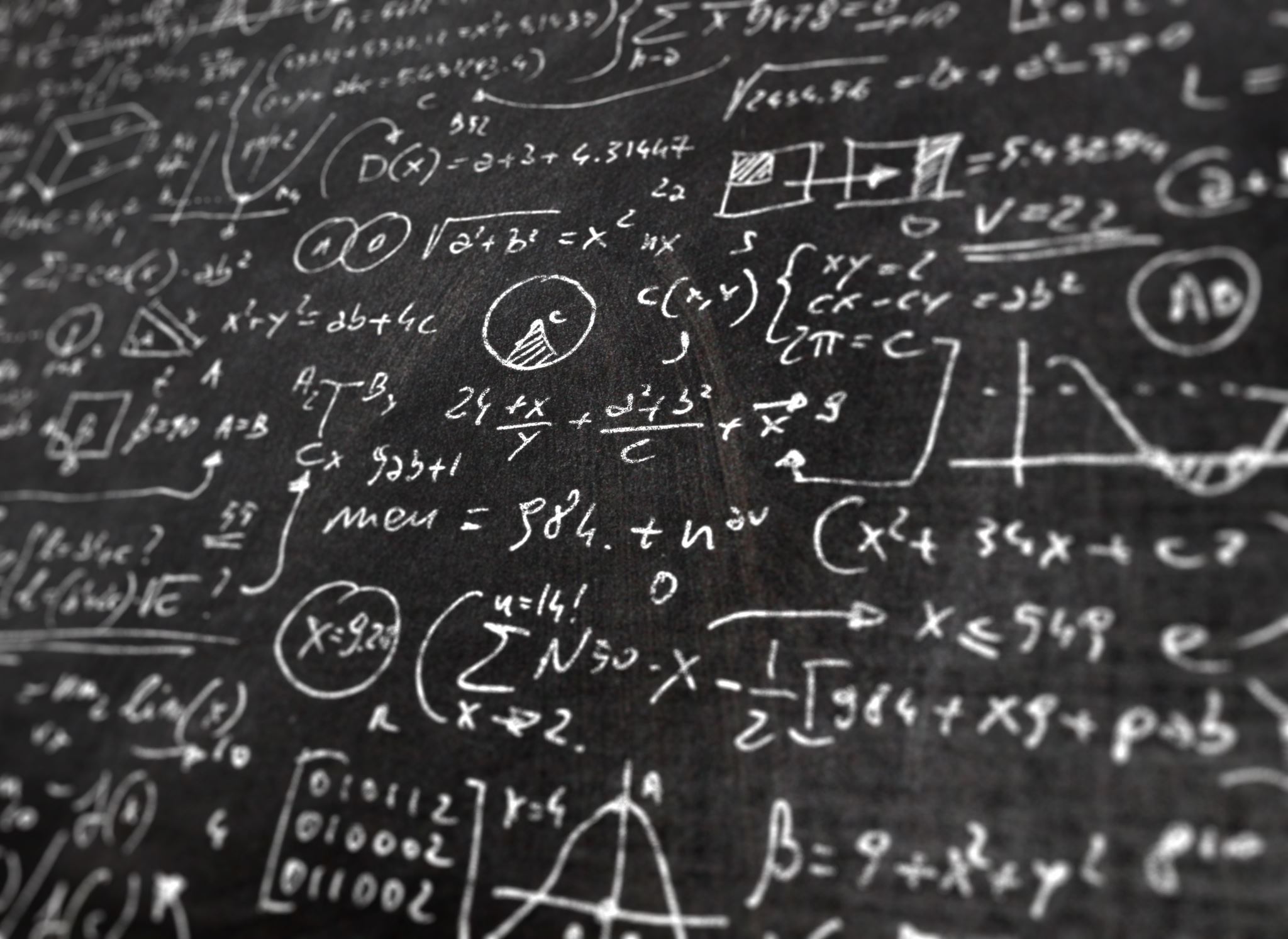 Wiskunde
Hoofdstuk 3: Assenstelsels en Grafieken
3.1 Negatieve getallen vermenigvuldigen
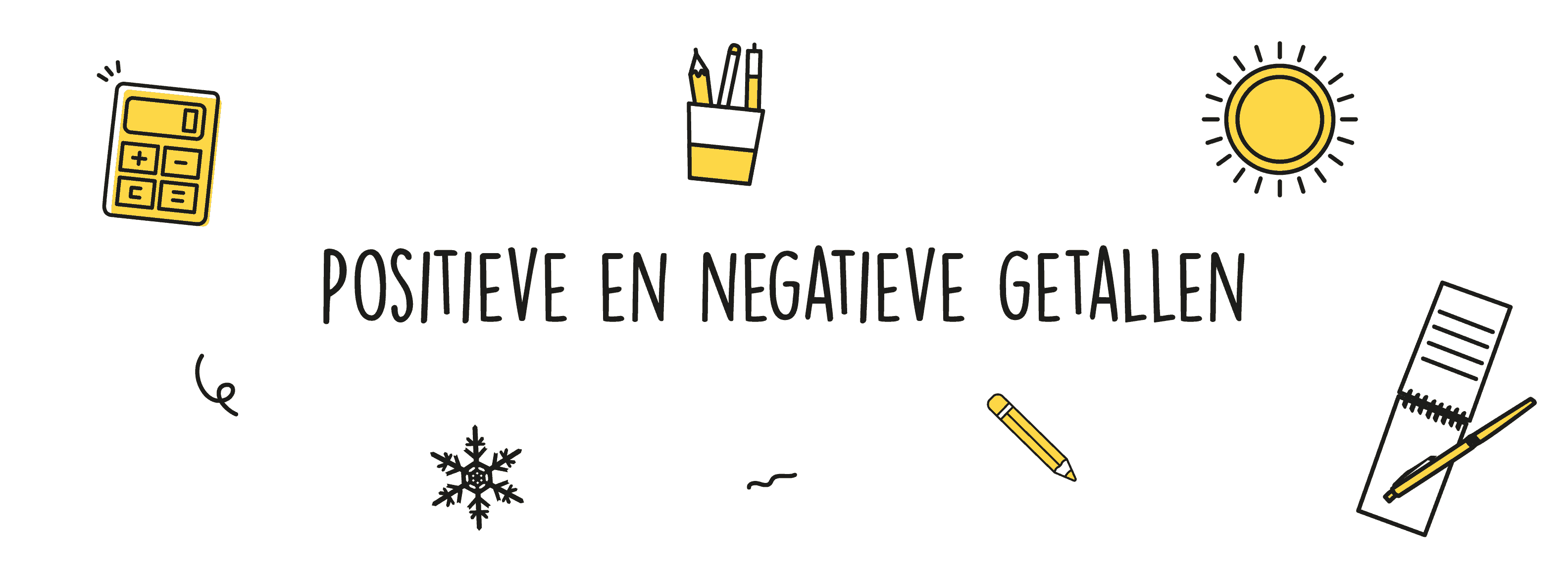 Theorie A: positief · negatief
4 · 7 betekent 7+7+7+7.
4 · -3 betekent -3+ -3+ -3+ -3 = -12.
Je kan dit ook met 3 getallen toepassen
-5 · 6 · 3=
-30 · 3 = -90

Als je vermenigvuldigt met 0 is het antwoord altijd 0
Theorie B: Regels voor het vermenigvuldigen
-3 · 3= -9          
-3 · 2= -6
-3 · 1= -3
-3 · 0= 0
-3 · -1= 3
-3 · -2= 6
+3
Er zit een regelmaat in 
dit rijtje. Wanneer de 2de factor steeds 1 minder is word de uitkomst 3 meer
+3
+3
+3
+3
Regels voor het vermenigvuldigen
positief · positief= positief
Positief · negatief= negatief
negatief · positief= negatief
negatief · negatief= positief
Theorie C: rekenvolgorde en mintekens
Vermenigvuldigen & delen gaat voor optellen en aftrekken
-5-3 · 6 =
-5-   18 = 23
Haakjes gaan voor vermenigvuldigen en delen

Het verschil tussen een aftrekmin en een negatieve min is dat de 
negatieve min korter is. (in deze PowerPoint niet )
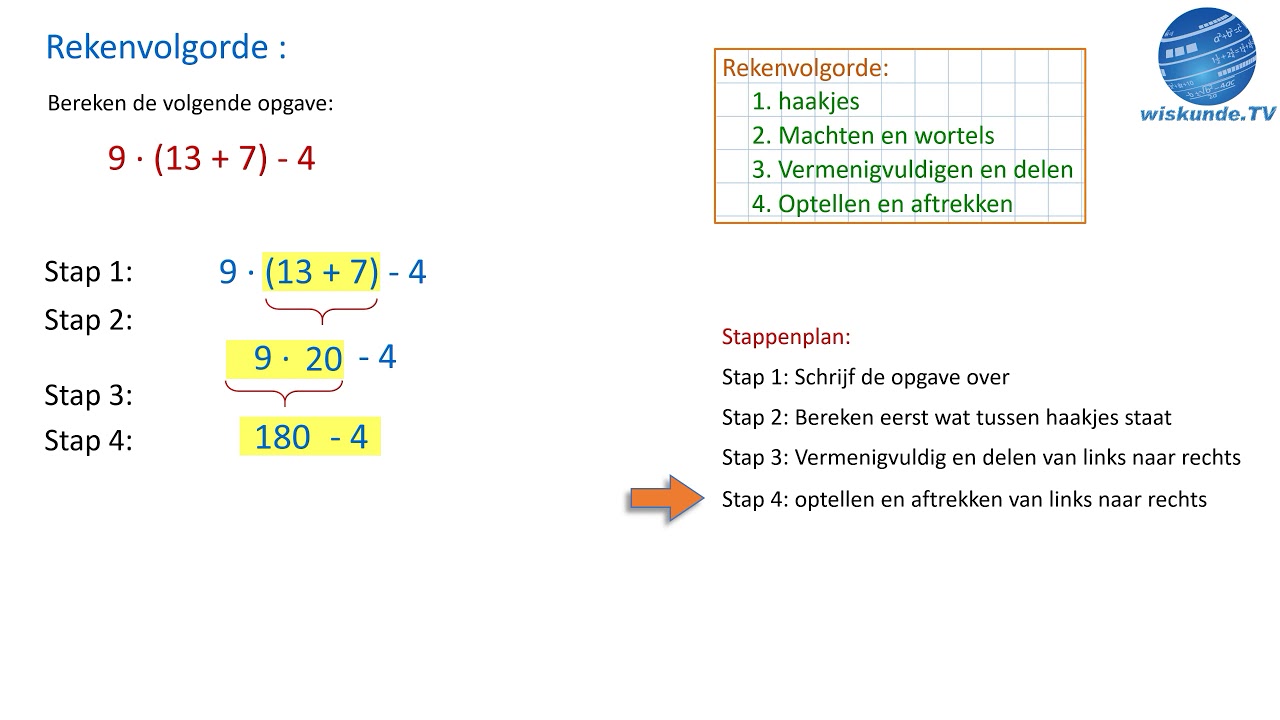 3.2 Negatieve getallen delen
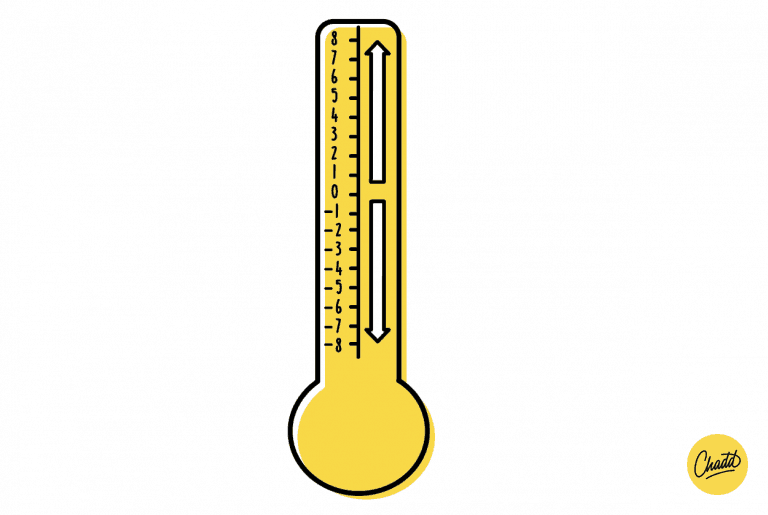 Theorie A: Regels voor het delen
Lijken op regels van het vermenigvuldigen
Regels voor het Delen
positief · positief= positief
Positief · negatief= negatief
negatief · positief= negatief
negatief · negatief= positief
Theorie B: De deelstreep
Theorie C: delen door nul
3.3 Negatieve breuken
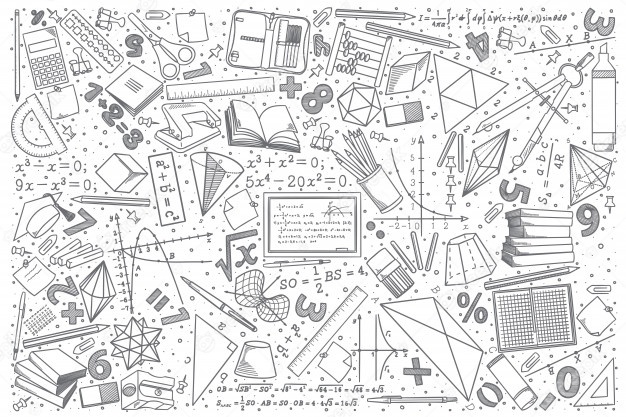 Theorie A: het vereenvoudigen van breuken
Theorie A: het vereenvoudigen van breuken
Theorie B: Het omgekeerde van een getal
Theorie C: Delen door een breuk
3.4Assenstelsels
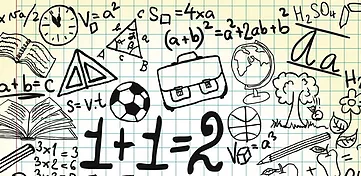 Theorie A: Oorsprong, x-as, y-as
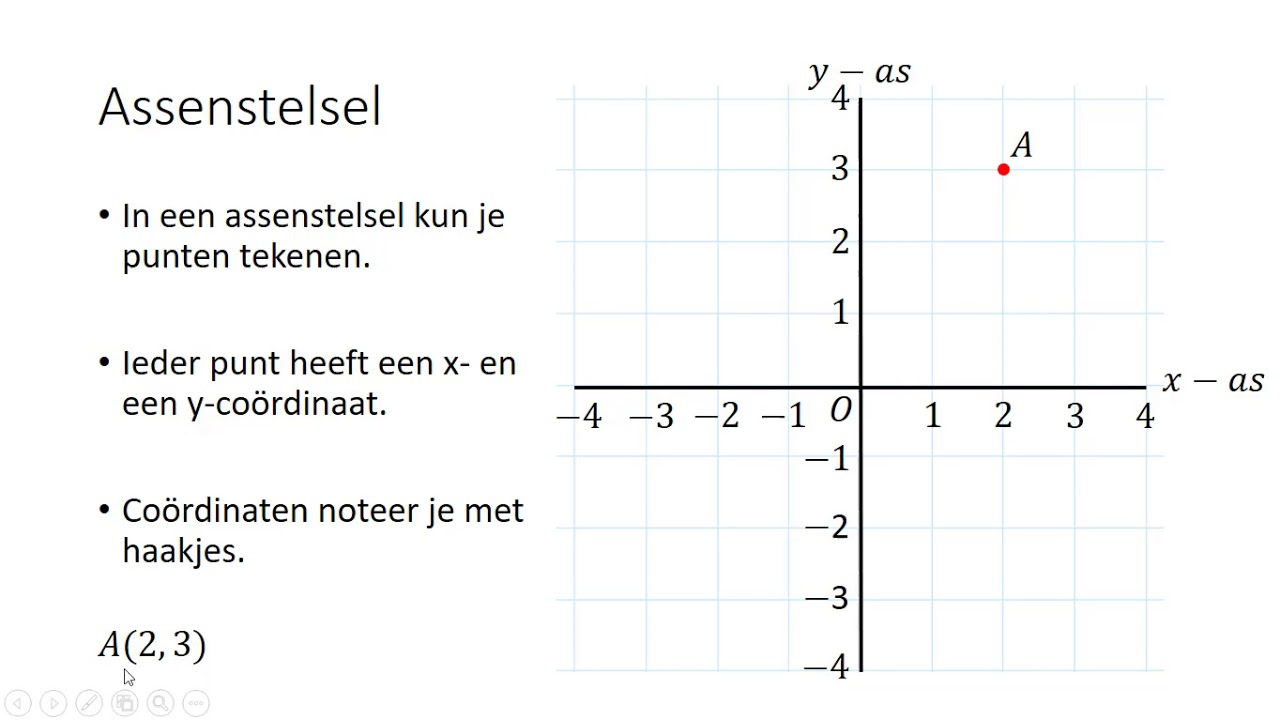 Met Roosterpapier kan je aangeven waar een bepaald punt ligt. Het punt waaruit je begint te tellen heet de oorsprong. Dit word aangegeven met een O. De horizontale lijn heet de x-as en de verticale lijn heet de y-as. De oorsprong is het snijpunt van de x-as en de y-as. Een figuur met een x-as, y-as en een oorsprong heet een assenstelsel.
Theorie A: Oorsprong, x-as, y-as
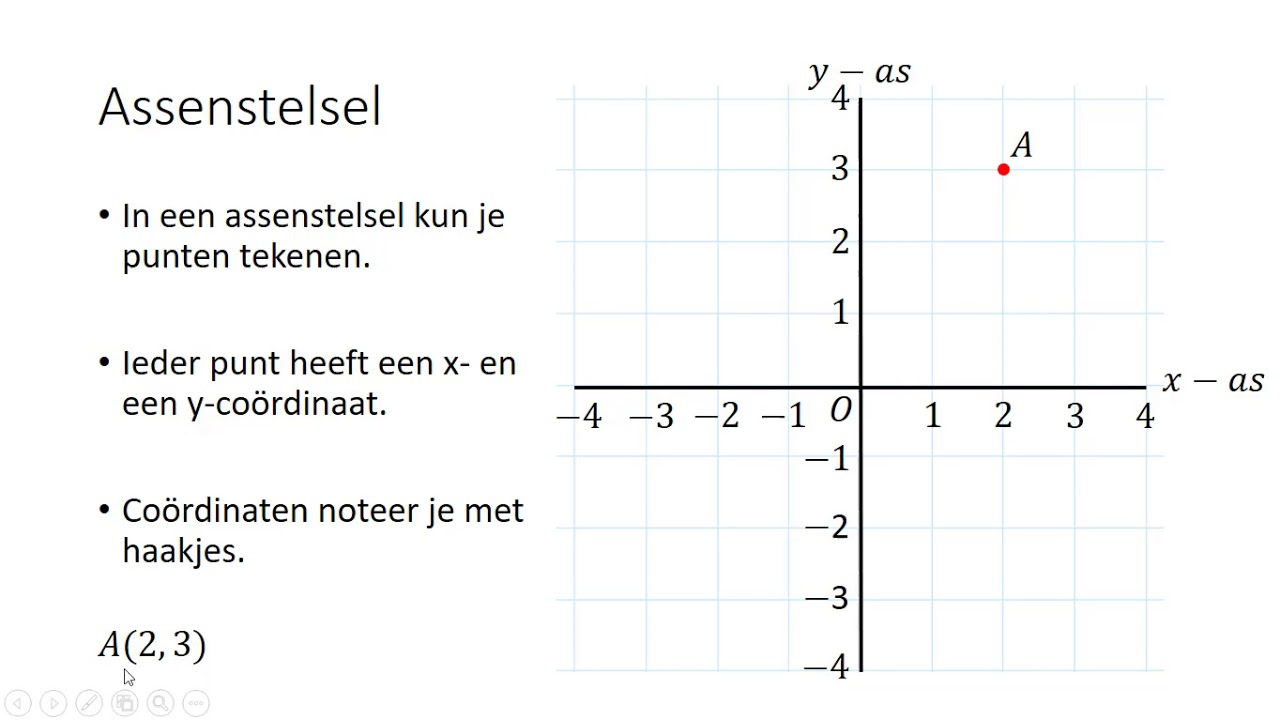 Tekenen assenstelsel
Kies de plaats van de oorsprong.
Teken de x-as en de y-as.
Zet de letters x, y en o erbij.
Zet er getallen bij.
Theorie A: Oorsprong, x-as, y-as
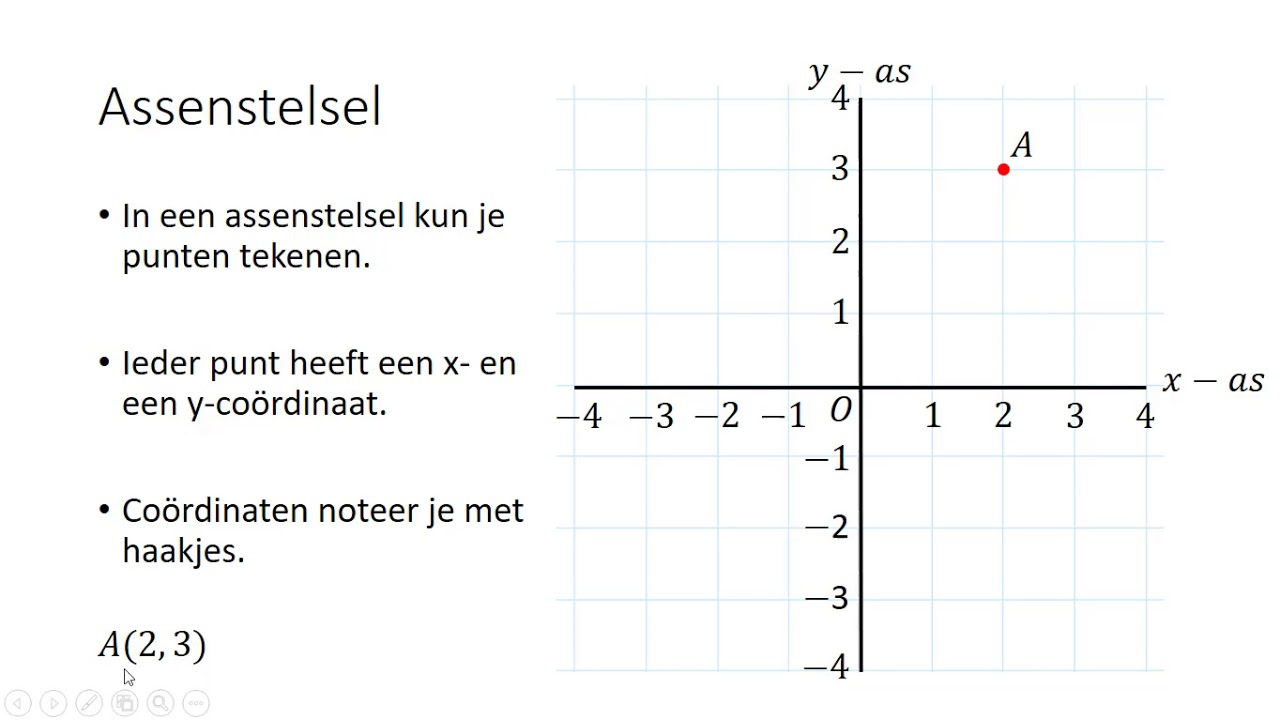 T
Theorie B: Kwadrant
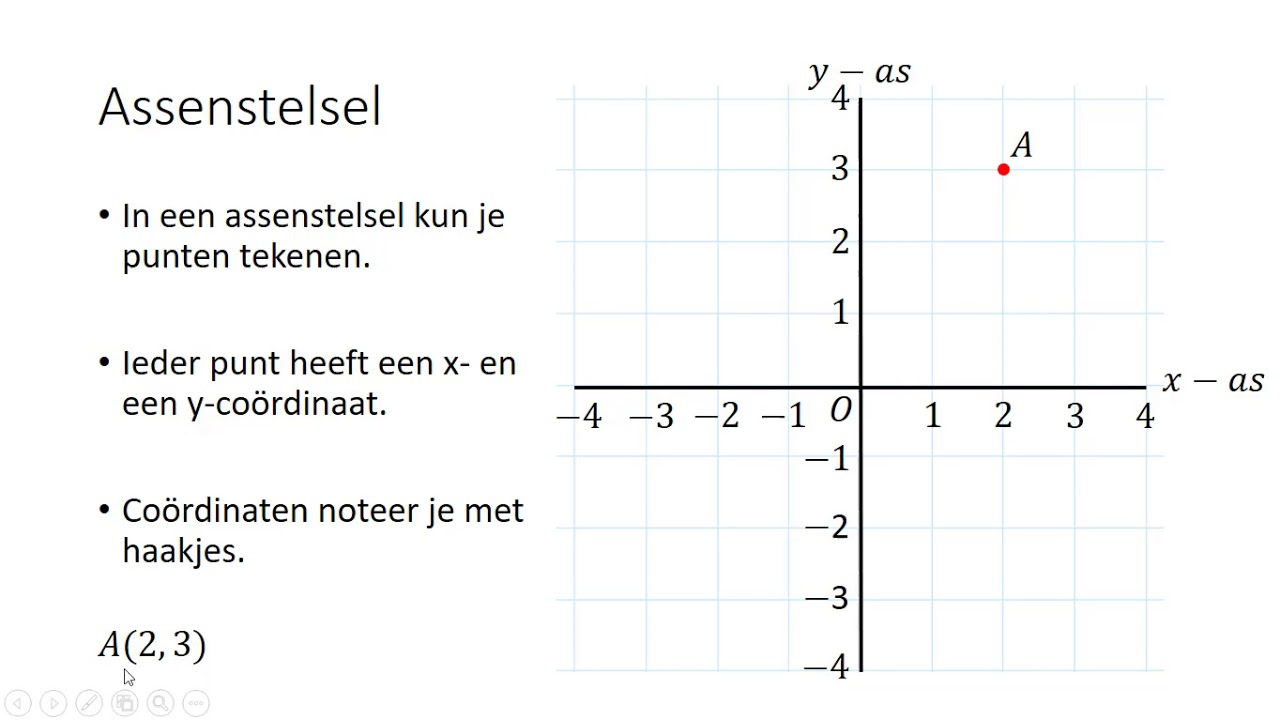 II
I
Door een assenstelsel te tekenen krijg je vier delen. Elk deel heet een kwadrant. De kwadranten zijn genummerd met romeinse cijfers.
III
IV
3.5Omgaan met grafieken
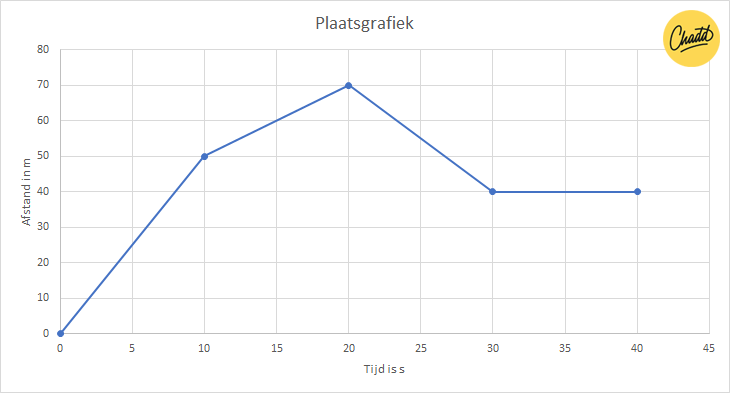 Theorie A: Grafieken in assenstelsels
Afstand in mm
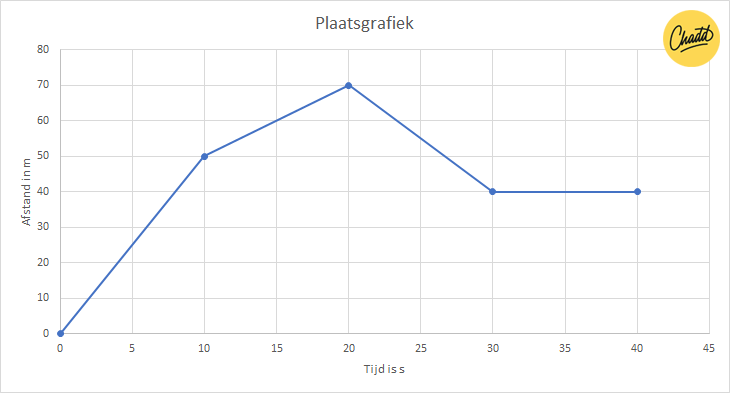 In het figuur hiernaast is de grafiek van de groei in meters in een assenstelsel getekend. Maar je ziet de x en y er niet bij staan. Op de verticale as word de afstand in mm aangegeven en op de horizontale de tijd in uren. Bijv. Op het punt (10, 50) is de plant in 10 uur 50 millimeter gegroeid. Grafieken zijn een overzichtelijke manier om iets weer te geven.
Tijd in uren.
Theorie B: Globale grafieken
constant
dalend
stijgend
Bij een globale grafiek staan er meestal geen getallen bij de assen, wel waar het over gaat.  Zie het figuur hiernaast, je kan de minuten niet aflezen. Hierbij gaat het vooral om het stijgen en dalen, dus om het verloop van de grafiek. 
In een grafiek heb je 3 mogelijkheden omhoog, horizontaal, omlaag. Als een grafiek omhoog gaat noem je dat stijgend, bij omlaag noem je dat dalend, en horizontaal noem je het constant.
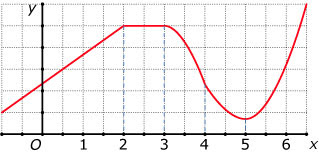 Tijd in minuten
Snelheid in m
3.6Grafieken en formules
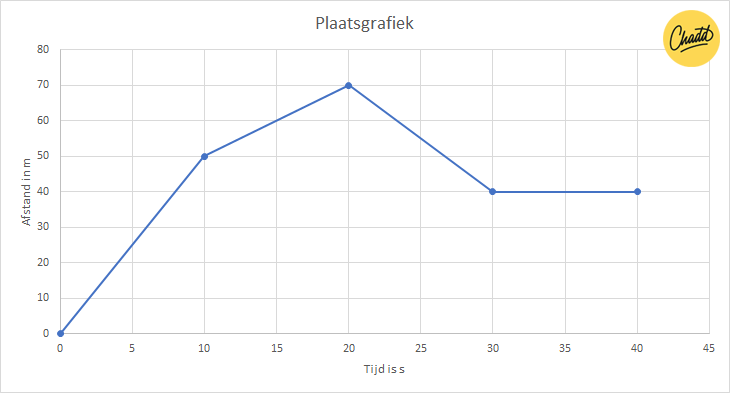 Theorie A: Tabel en Grafiek
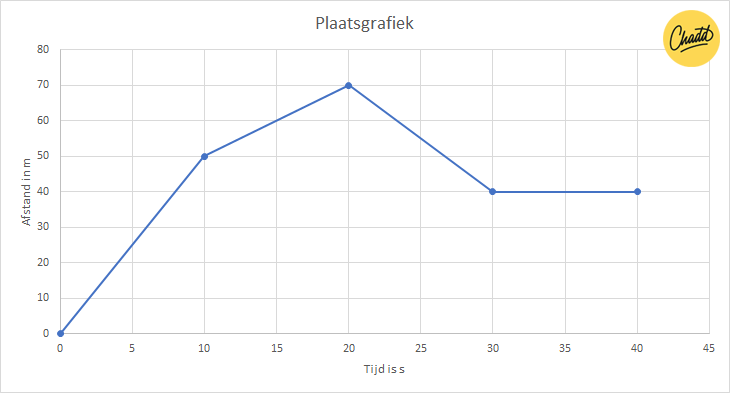 Stappenplan bij het tekenen van een grafiek bij een tabel.
Teken een horizontale as met de gegevens van de bovenste rij.
Teken een verticale as met de gegevens van de onderste rij. Kijk naar het grootste getal in de onderste rij en maak een handige verdeling.
Zet langs de assen waar het over gaat.
Teken de punten die volgen uit de tabel en teken de grafiek door deze punten.
Theorie B: Formule en Grafiek
B=5a+20
Stappenplan Zo teken je een grafiek bij een formule.
Maak een tabel.
Teken een horizontale as en zet de getallen erbij.
Teken de verticale as en zet de getallen erbij.
Schrijf bij de assen waar het over gaat.
Teken de punten die uit de tabel volgen en teken de grafiek.
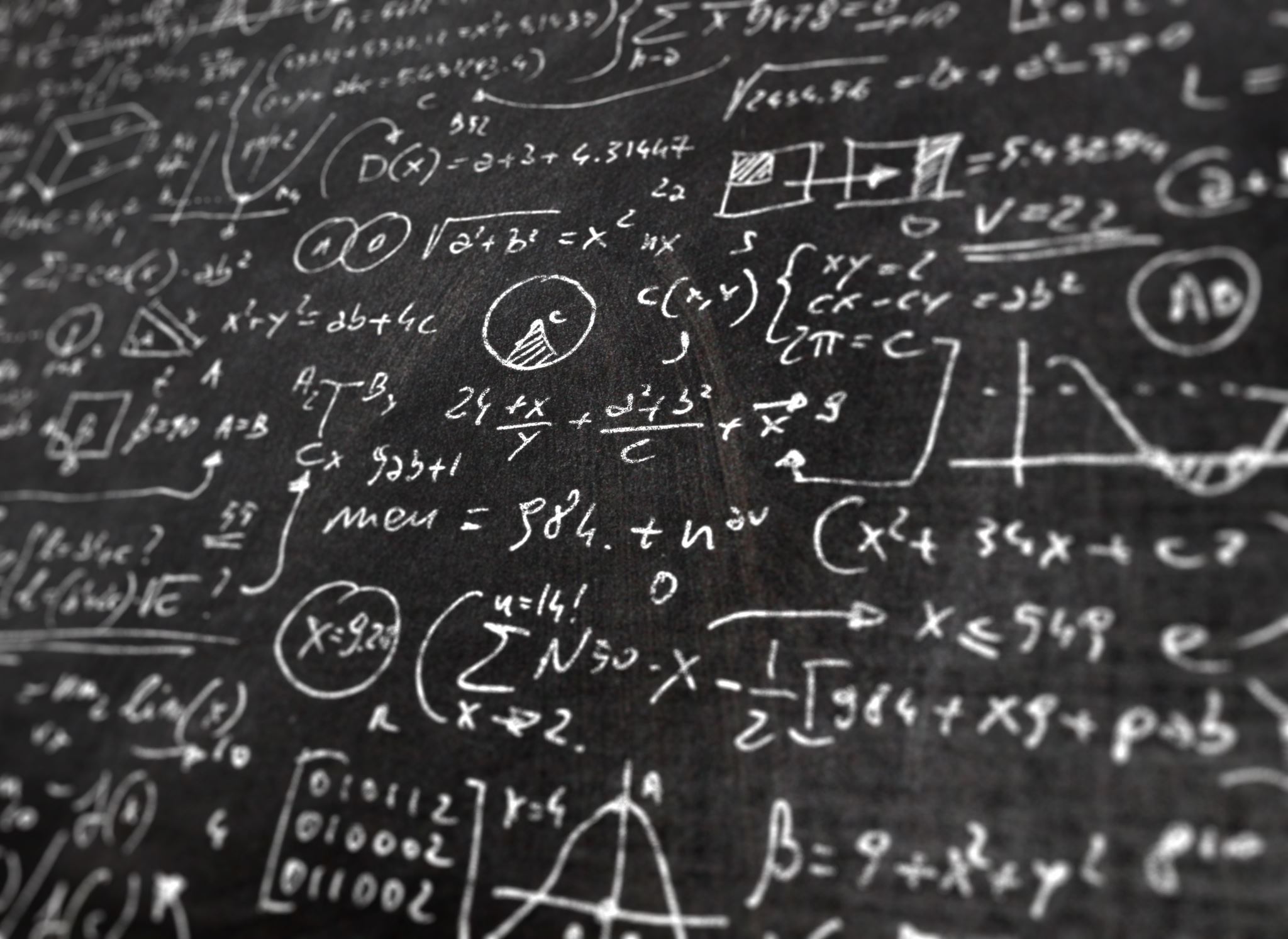 Einde